Игра «Раины игрушки»
Игра «Чего не стало?»
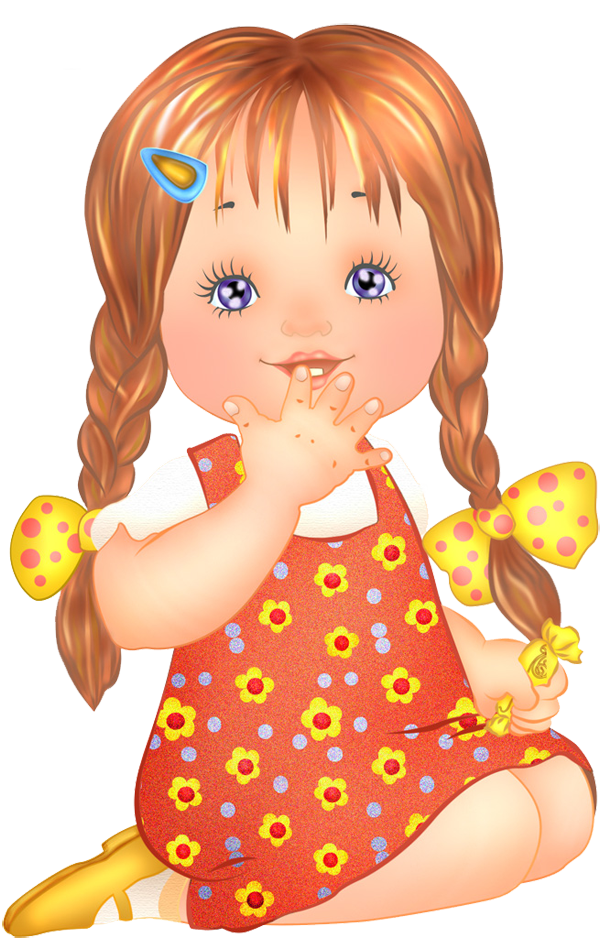 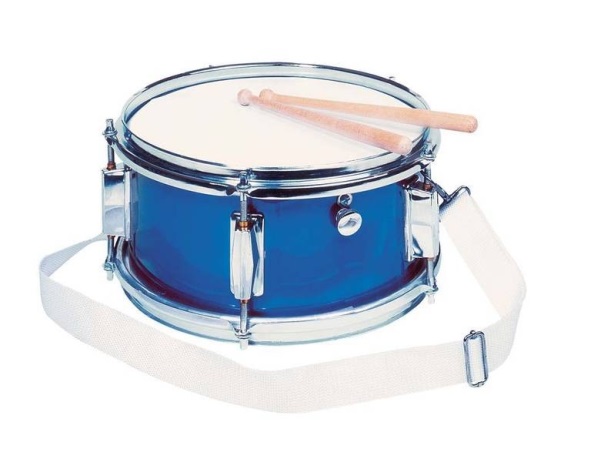 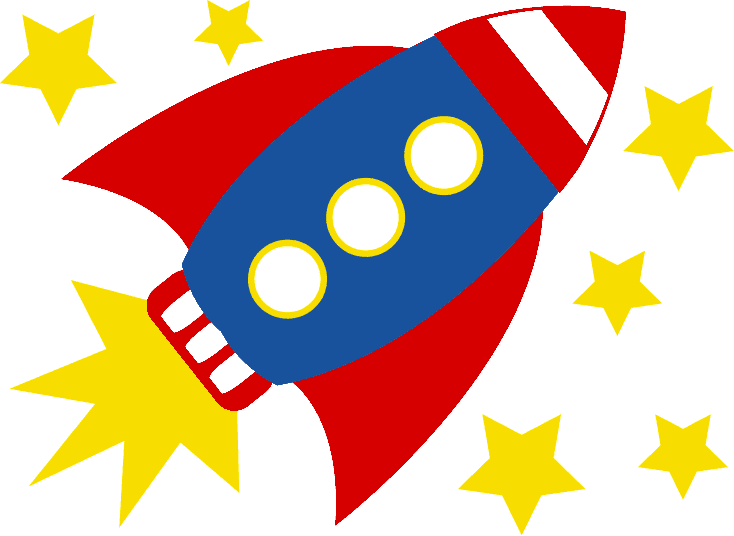 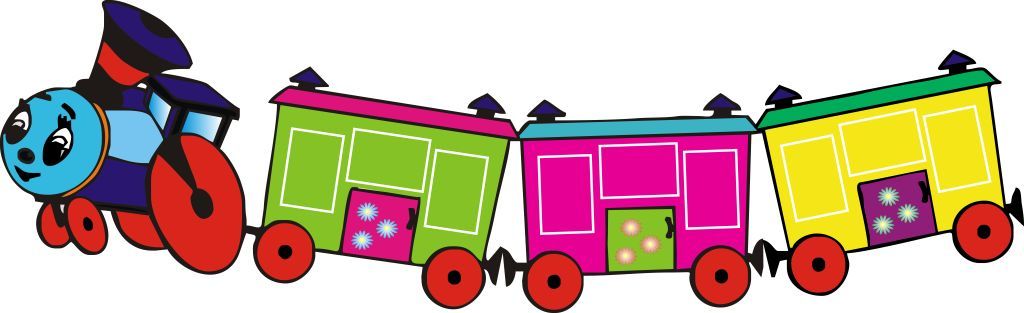 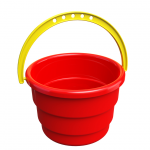 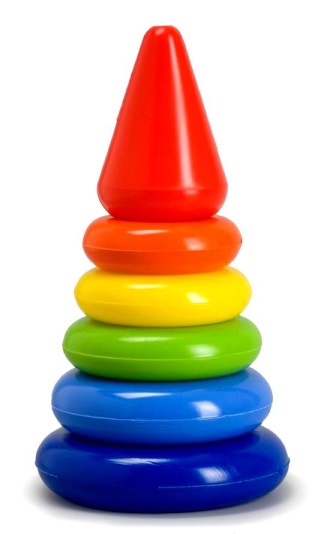 Картинки исчезают по щелчку